Слова и звуки
Интерактивная дидактическая игра для детей                                                 старшего дошкольного возраста
Авторы игры: Добринская Н.В               Кочнева Е.В.
Содержание игры:
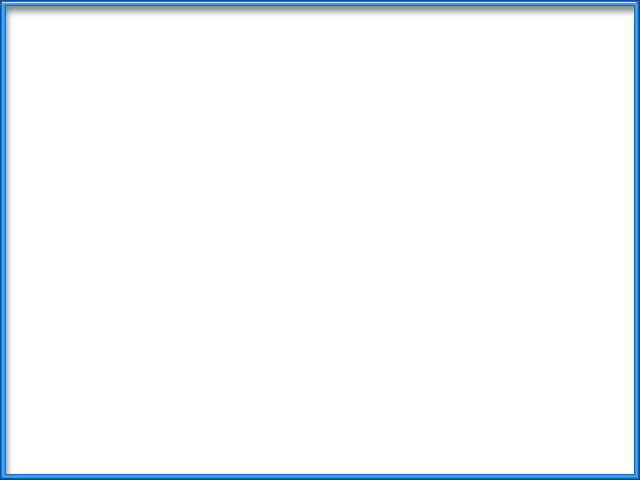 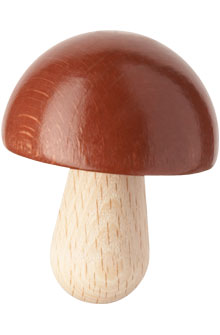 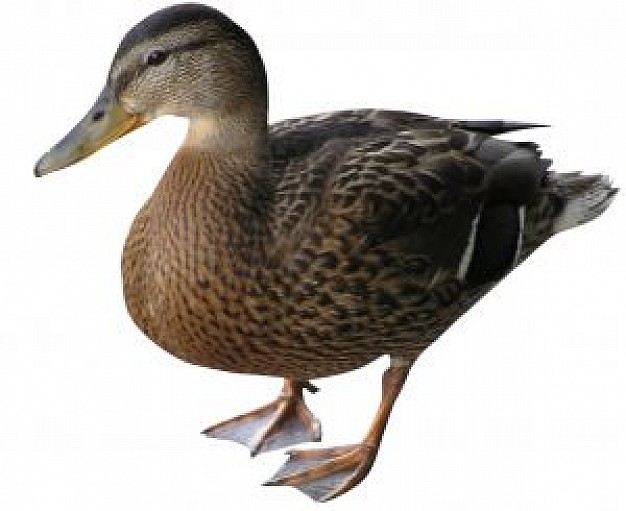 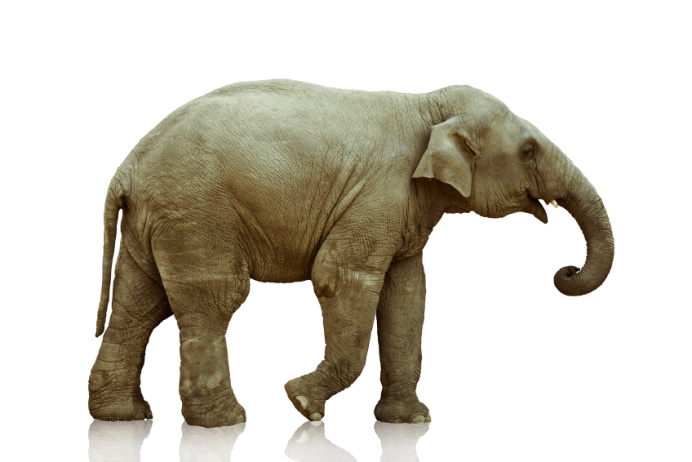 Задание №2
Задание №3
Задание №1
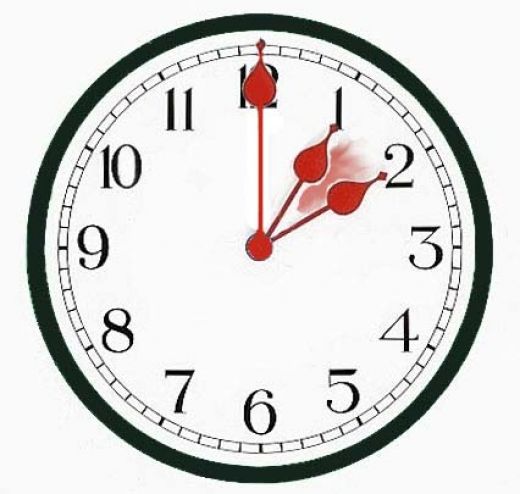 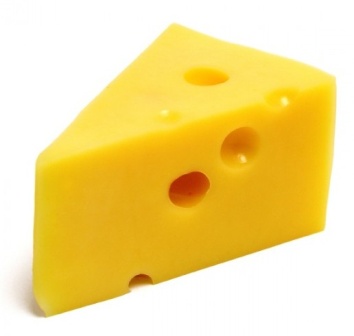 Задание №4
Задание №5
Назови картинки в каких словах звучит (С)
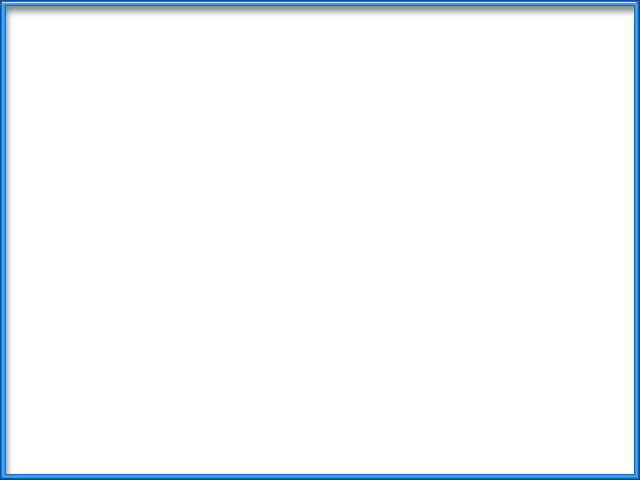 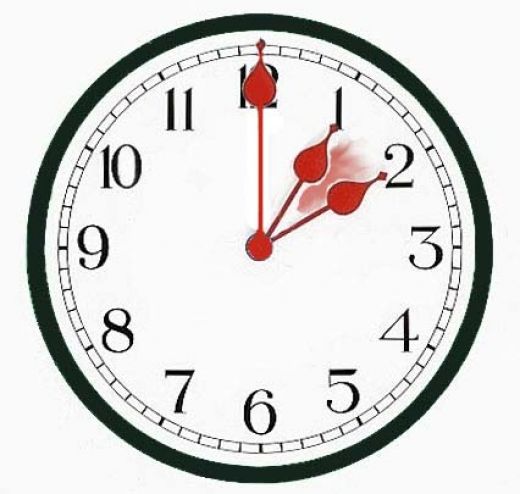 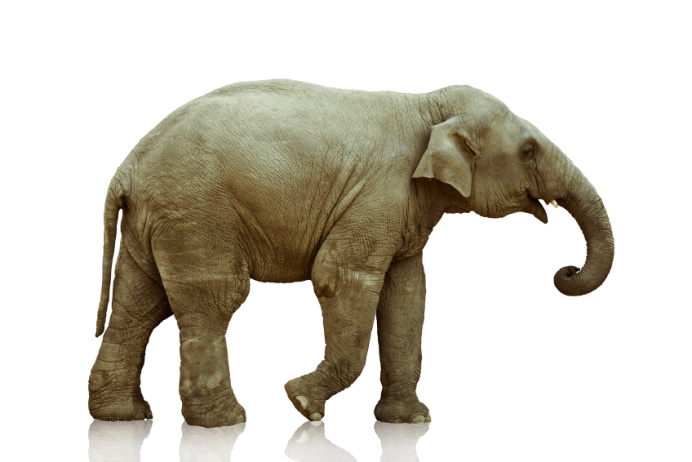 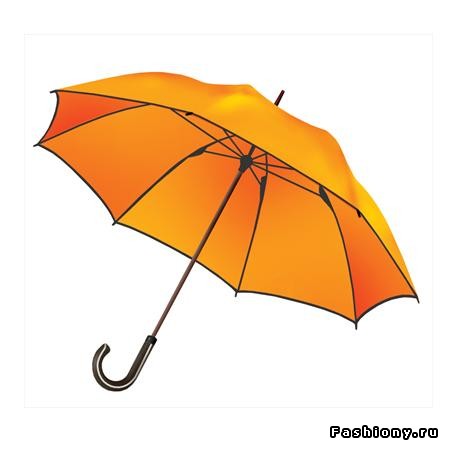 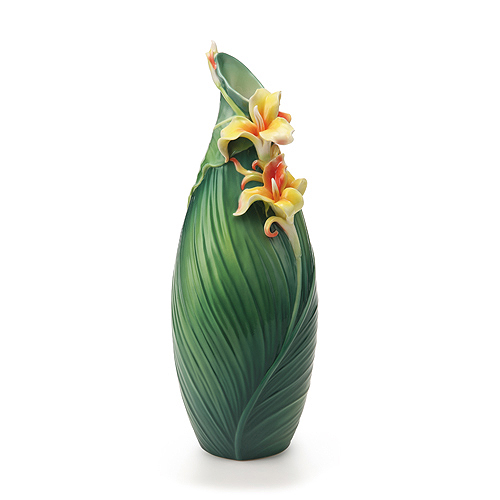 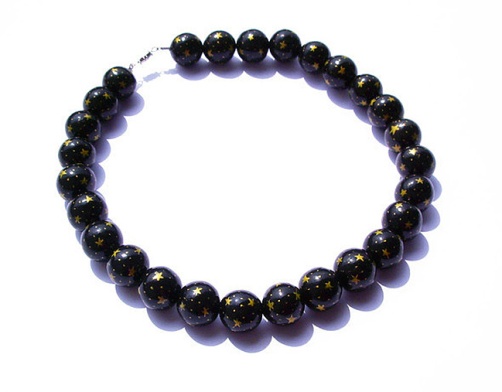 Найди в квадрате буквы, которые есть в написанном слове
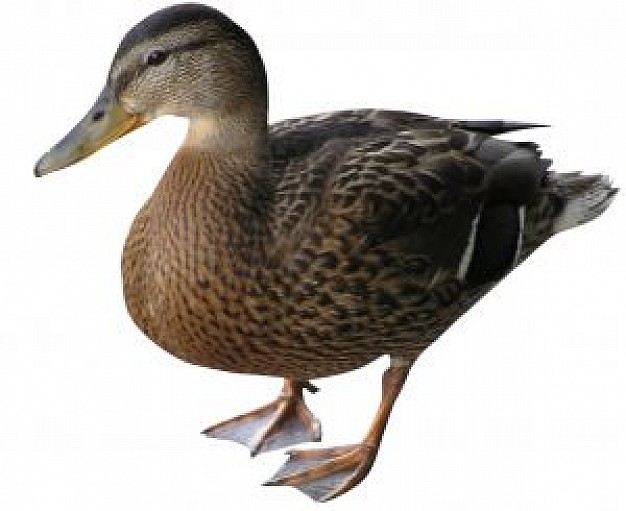 У
Б
Ц
С
Т
А
К
Д
И
УТКА
Догадайся, какая картинка лишняя, обрати внимание на последние звуки в словах
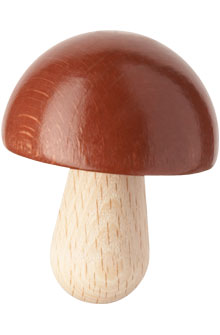 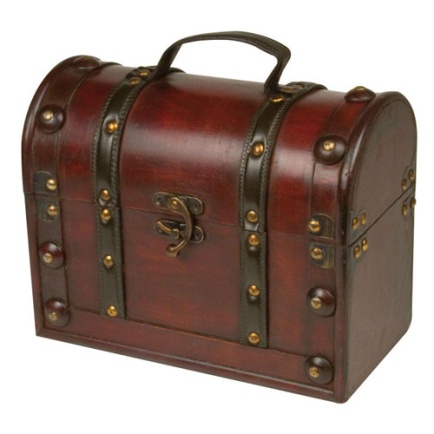 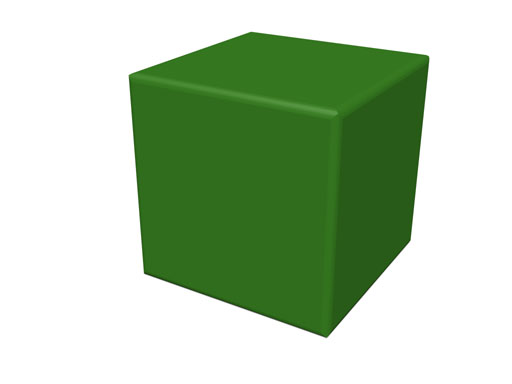 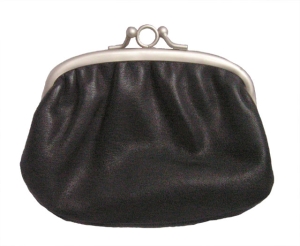 Найди место звука в словах: в начале, в середине, в конце, выбери нужный квадрат в схеме
Р
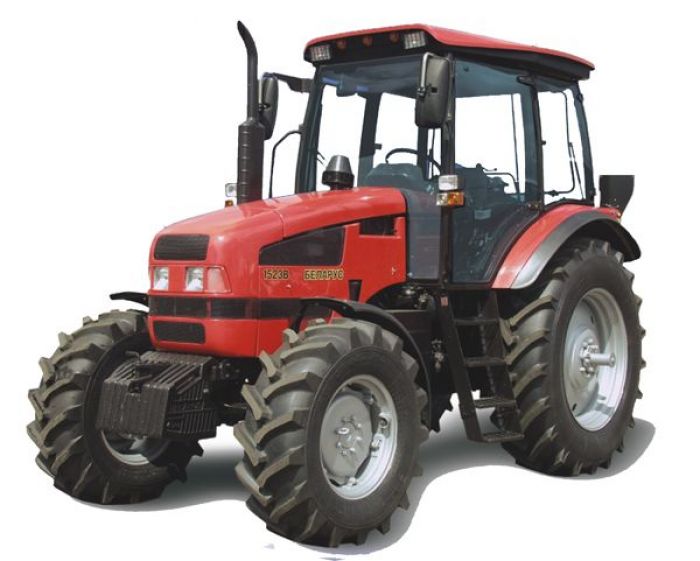 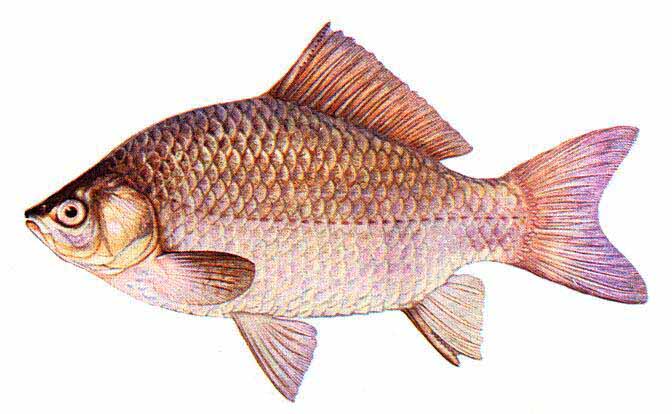 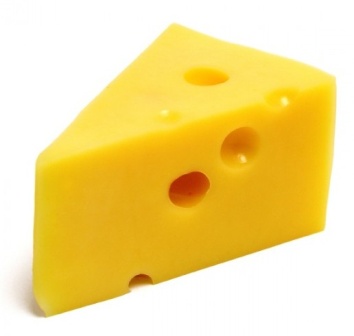 Какая буква потерялась? Найди ее
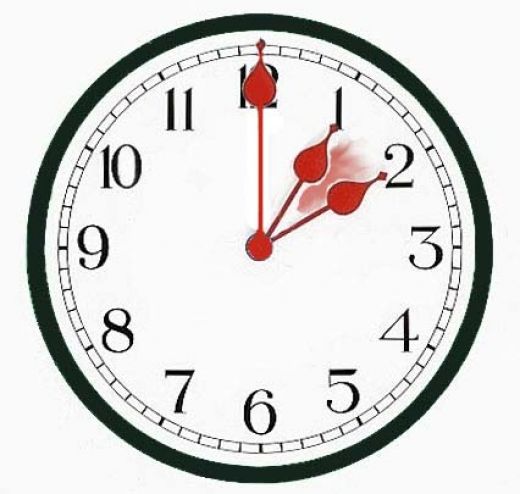 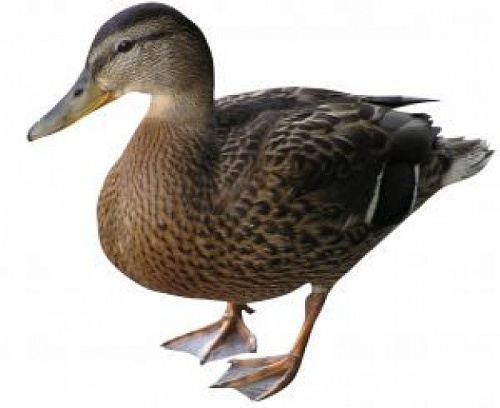 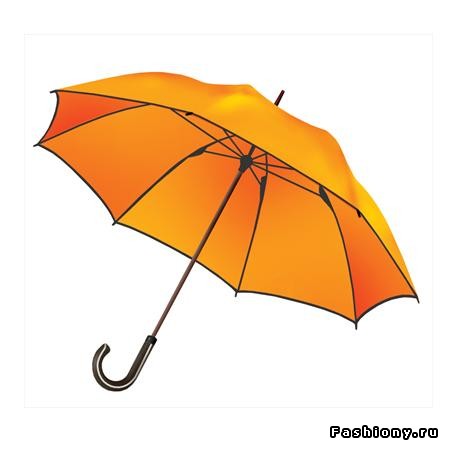 Ч  сы
а
У
тка
З  нт
о
А
0
У
Используемые ресурсы:
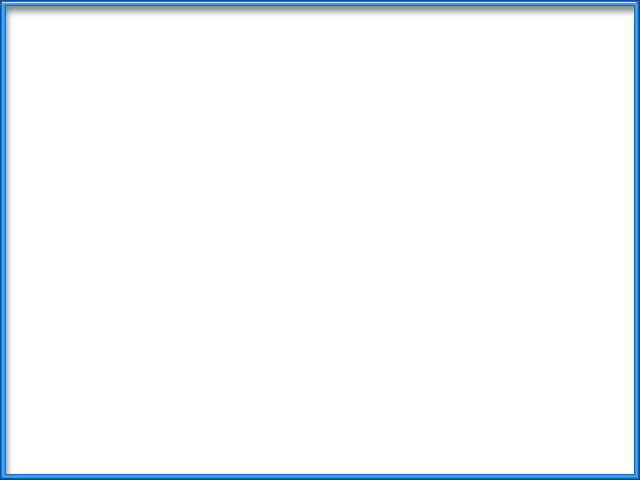 http://tmbzakon.ru/news/bondarskiy-syr-ponravilsya-ministru  кусок сыра
http://lori.ru/892850  слон
http://vsia-vsiachina.ucoz.ru/publ/istorija_odezhdy/istorija_odezhdy_zh_k/3-1-0-26  зонт    http://clock4you.com.ua/info/news/16  часы
http://www.dom.rechi.ua/vaza-liliya-id-59-27  ваза
http://busy.ucoz.ru/photo/kulon_mulon_busy_shmusy_shtuki_drjuki_500x391_590x461li/1-0-9 бусы
http://ru.freepik.com/free-photo/mallard-duck_34620.htm утка
http://www.gift-company.ru/articul/13839/ сундук
http://myxa2.livejournal.com/20530.html кошелек
http://www.mir-igrushki.ru/product/igrushka-derevjannaja-griby-haba/ гриб
http://www.dvorik.su/catalog/product/286 кубик
http://www.rusrybalka.com/index.php?pid=102&article=189#pretop  рыба
http://www.tehresurs-ufa.ru/traktory-i-pricepy/traktor-belarus-1523-rossiya.html трактор